Плетение мандал в детском саду
МБДОУ №12 «Колосок» 2016г.
Цель данной работы:
 — коррекция эмоциональной сферы дошкольника, нормализация поведения,	 устранение агрессии у детей	
 — изучение взаимоотношений детей в подгруппе (создание индивидуальных мандал с последующим созданием коллективной композиции);
 — диагностика и коррекция конкретной проблемы;
 — развитие творческих способностей;
 — развитие мелкой моторики руки.
Развитие эмоций у дошкольников остается актуальной проблемой на сегодняшний день. Дети очень часто неадекватно выражают свои эмоции, не могут правильно оценить эмоции других детей, что является барьером в налаживании доброжелательных взаимоотношений.
 Для того, чтобы стабилизировать эмоциональное состояние тревожных, импульсивных детей, развить у них навыки саморегуляции в нашей группе в работе с детьми мы попробовали плести вместе с детьми мандолы.
Мандала – это  символическое круглое изображение, которое представляет собой как мир вне нас, который мы можем видеть, так и невидимый мир, который сокрыт внутри нас. По восточным  преданиям  мандола-рисунок в круге, который обладает целительными свойствами и используется как инструмент для медитаций. Однако нас интересует не магический или религиозный смысл мандолы, а ее психологическое содержание.
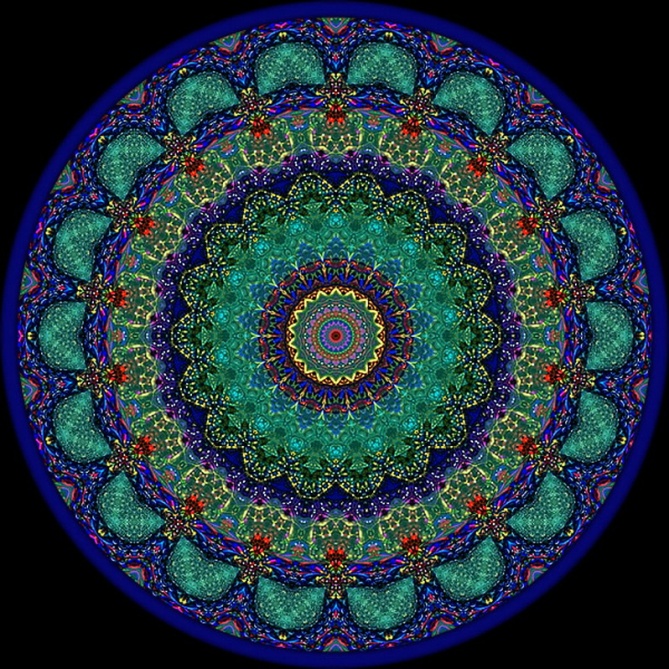 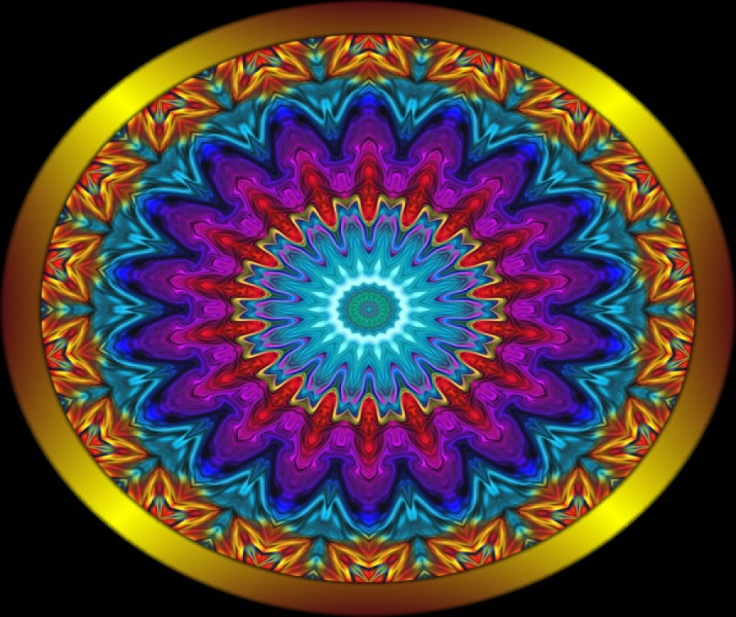 Мандалотерапия – одно из направлений арт-терапии (исцеление искусством). На наш взгляд, это естественный и радостный способ улучшения эмоционального состояния, снятия напряжения, выражения чувств, который способствует развитию творчества, художественному и духовному самовыражению детей. 
Список литературы:
Киселева М.В. Арт-терапия в работе с детьми. СПБ: Речь.2006г
Понятовская-Замышляева  Д. Медитативные игры с мандалой. Газета Школьный психолог.
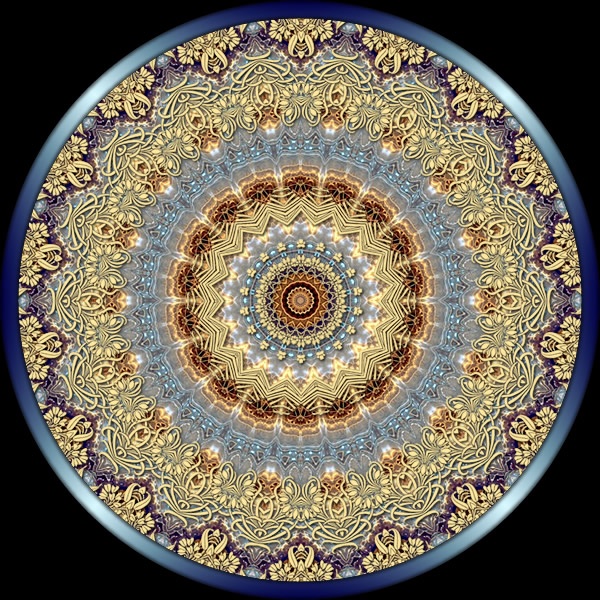 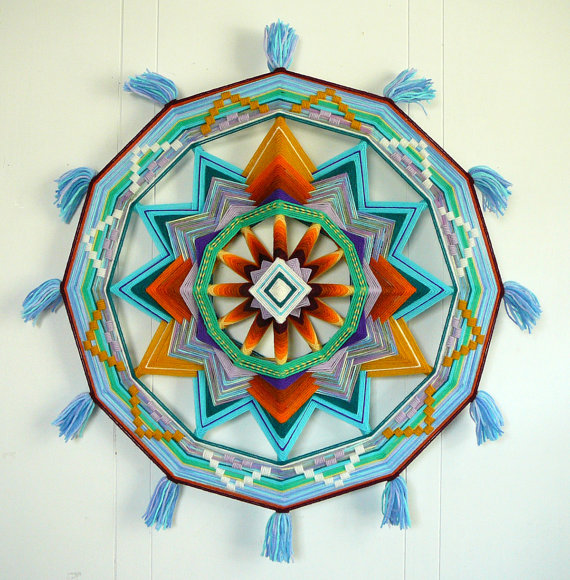 Спасибо за внимание!
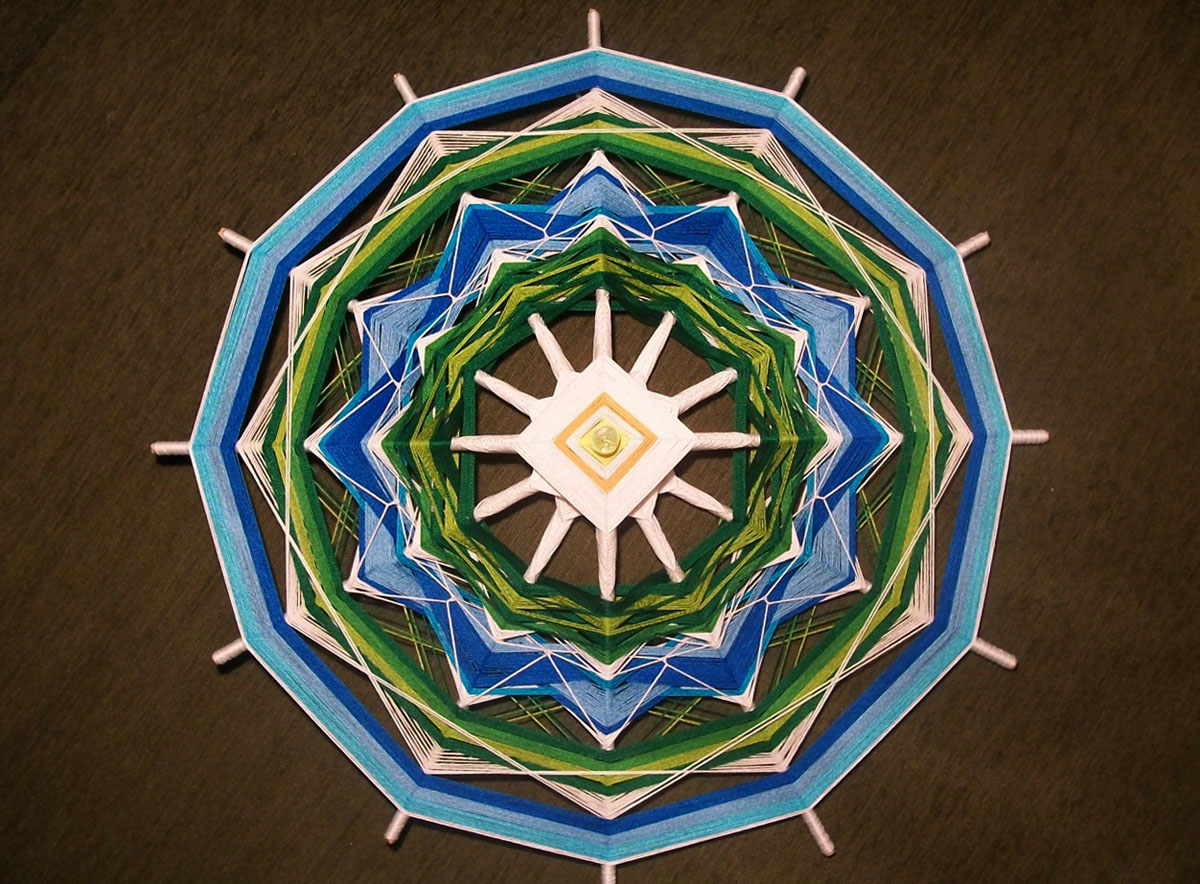